Flexible data transport for online reconstruction
M. Al-Turany
Dennis Klein
A. Rybalchenko
12/05/12
M. Al-Turany,  Panda Collaboration Meeting, Goa
1
This talk:
Introduction
Design requirement
Zero MQ
Socket Pattern 
Current Status
Results
12/05/12
M. Al-Turany,  Panda Collaboration Meeting, Goa
2
The Online Reconstruction and analysis
300 GB/s
20M Evt/s
< 1 GB/s
25K Evt/s
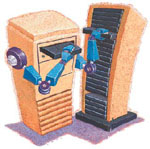 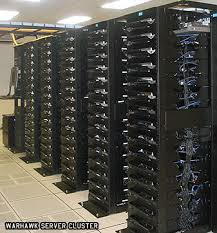 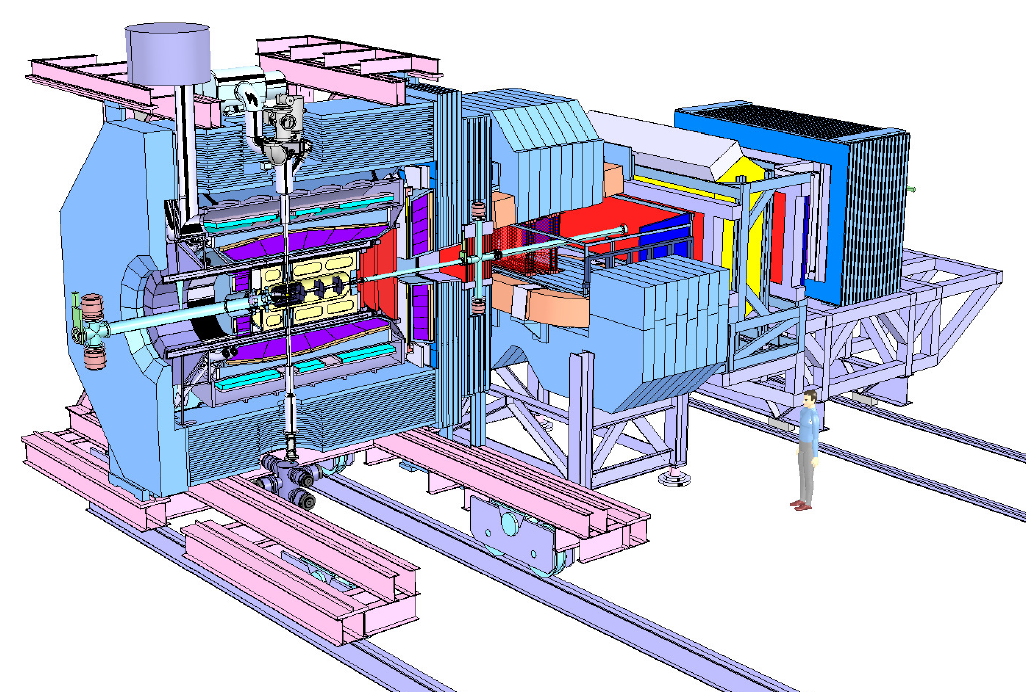 > 60 000 
CPU-core
 or Equivalent
 GPU, FPGA, …
How to manage the data flow on such a huge cluster? 
How to recover single/multiple processes?
How to monitor it?
……
12/05/12
M. Al-Turany,  Panda Collaboration Meeting, Goa
3
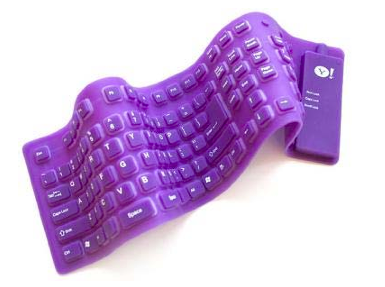 Design constrains
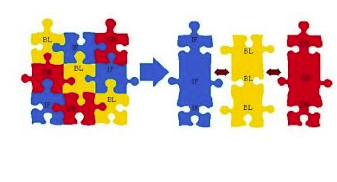 Highly flexible:  different data paths should be modeled. 
Adaptive: Sub-system are continuously under development and improvement
Should work for simulated and real data: developing and debugging  the algorithms
It should support all possible hardware where the algorithms could run (CPU, GPU, FPGA)
It has to scale to any size! With minimum or ideally no effort.
12/05/12
M. Al-Turany,  Panda Collaboration Meeting, Goa
4
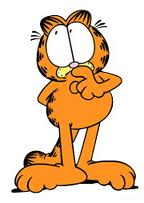 Before Re-inventing the Wheel
What is available on the market and in the community?
ALICE, ATLAS, CMS, LHCb, …
Financial and weather application have also huge data to deal with
Do we intend to separate online and offline? 
Multithreaded concept or a message queue based one?
Message based systems allow us to decouple producers from consumers.
We can spread the work to be done over several processes and machines.
We can manage/upgrade/move around  programs (processes) independently of each other.
12/05/12
M. Al-Turany,  Panda Collaboration Meeting, Goa
5
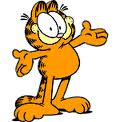 ØMQ (ZeroMQ) Available since 2011
A socket library that acts as a concurrency framework.
Faster than TCP, for clustered products and supercomputing.
Carries messages across inproc, IPC, TCP, and multicast.
Connect N-to-N via fanout, pubsub, pipeline, request-reply.
A synch I/O for scalable multicore message-passing apps.
30+ languages including C, C++, Java, .NET, Python.
Most OSes including Linux, Windows, OS X, PPC405/PPC440. 
Large and active open source community.
LGPL free software with full commercial support from iMatix.
12/05/12
M. Al-Turany,  Panda Collaboration Meeting, Goa
6
Zero in ØMQ
Originally the zero in ØMQ was meant as "zero broker" and (as close to) "zero latency" (as possible). In the meantime it has come to cover different goals: 
zero administration, 
zero cost, 
zero waste. 
More generally, "zero” refers to the culture of minimalism that permeates the project. 
Adding power by removing complexity rather than exposing new functionality.
12/05/12
M. Al-Turany,  Panda Collaboration Meeting, Goa
7
ZeroMQ sockets provide efficient transport options
Inter-thread 
Inter-process 
Inter-node 
which is really just inter-process across nodes communication
PMG : Pragmatic General Multicast (a reliable multicast protocol)
Named Pipe:  Piece of random access memory (RAM) managed by
the operating system and exposed to programs through a file descriptor and
a named mount point in the file system.  It behaves as a first in first out
(FIFO) buffer
12/05/12
M. Al-Turany,  Panda Collaboration Meeting, Goa
8
The built-in core ØMQ patterns are:
Request-reply, which connects a set of clients to a set of services. This is a remote procedure call and task distribution pattern.
Publish-subscribe, which connects a set of publishers to a set of subscribers. This is a data distribution pattern.
Pipeline, which connects nodes in a fan-out / fan-in pattern that can have multiple steps, and loops. This is a parallel task distribution and collection pattern.
Exclusive pair, which connect two sockets exclusively
12/05/12
M. Al-Turany,  Panda Collaboration Meeting, Goa
9
Request-Reply Pattern
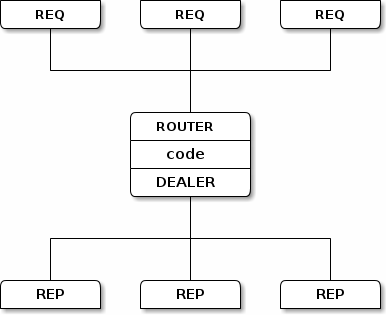 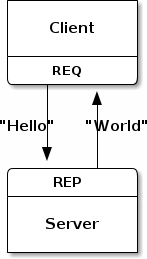 12/05/12
M. Al-Turany,  Panda Collaboration Meeting, Goa
10
Publish-Subscribe Pattern
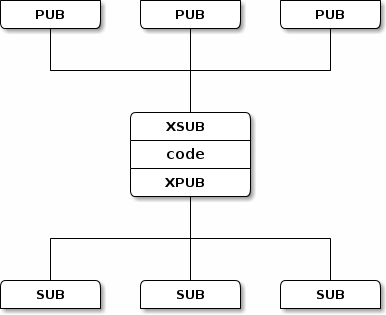 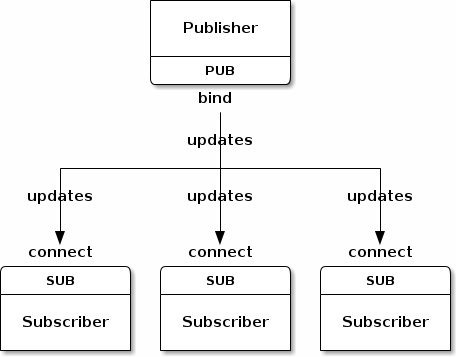 12/05/12
M. Al-Turany,  Panda Collaboration Meeting, Goa
11
Pipeline Pattern
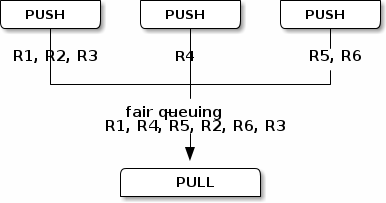 12/05/12
M. Al-Turany,  Panda Collaboration Meeting, Goa
12
Example of sending control commands
A worker process can manages two sockets (a PULL socket getting tasks, and a SUB socket getting control commands)

Could be very useful for calibration and alignment parameter
12/05/12
M. Al-Turany,  Panda Collaboration Meeting, Goa
13
Data Transfer Framework as Extension to FairRoot! Why?
Modeling the pipeline processing within the online analysis

Enable concurrency  in FairRoot for offline analysis

Reliable and efficient data transport through message queuing technology

The long term plan is to have the same framework for online and offline
12/05/12
M. Al-Turany,  Panda Collaboration Meeting, Goa
14
Data flow example
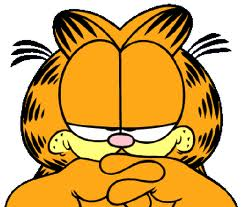 Simulation
Experiment
Online Reconstruction and Analysis
Sampler 1
Merger 1
Processor 1
Sub-detector 1
Sampler 2
Merger 2
Processor 2
Sub-detector 2
Merger
Sampler 3
Merger 3
Processor 3
Sub-detector 3
12/05/12
M. Al-Turany,  Panda Collaboration Meeting, Goa
15
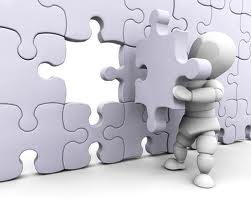 Current Status
The Framework deliver some components which can be connected to each other in order to construct a processing pipeline. 
All component share a common base called Device (ZeroMQ Class).
All devices are grouped by three categories:
Source:  Sampler
Message-based Processor: 
Sink, BalancedStandaloneSplitter, StandaloneMerger, Buffer
Content-based Processor:  Processor
12/05/12
M. Al-Turany,  Panda Collaboration Meeting, Goa
16
Sampler
Devices with no inputs are categorized as sources
During RUN state the sampler loops infinitely over the loaded events and send them through the output socket. 
A variable event rate limiter has been implemented to control the sending speed
12/05/12
M. Al-Turany,  Panda Collaboration Meeting, Goa
17
Message-based Processor
All message-based processors inherit from Device and operate on messages without interpreting their content. 
Four message-based processors have been implemented so far
12/05/12
M. Al-Turany,  Panda Collaboration Meeting, Goa
18
Content-based Processor
The Processor device has one input and one output socket. 
A task is meant for accessing and potentially changing the message content.
12/05/12
M. Al-Turany,  Panda Collaboration Meeting, Goa
19
Detector specific code
Design
12/05/12
M. Al-Turany,  Panda Collaboration Meeting, Goa
20
New simple classes without ROOT are used in the Sampler (This enable us to use non-ROOT clients) and reduce the messages size.
12/05/12
M. Al-Turany,  Panda Collaboration Meeting, Goa
21
Device
Each processing stage of a pipeline is occupied by a process which executes an instance of the Device class
12/05/12
M. Al-Turany,  Panda Collaboration Meeting, Goa
22
Message format (Protocol)
Potentially any content-based processor or any source can change the application protocol. 
The framework provides a  generic Message class that  works with any arbitrary and continuous junk of memory. 
One has to pass a pointer to the memory buffer and the size in bytes, and can optionally pass a function pointer to a destructor, which will be called once the message object is discarded.
12/05/12
M. Al-Turany,  Panda Collaboration Meeting, Goa
23
Test setup and results
12/05/12
M. Al-Turany,  Panda Collaboration Meeting, Goa
24
Four identical nodes were connected to a GigabitEthernet switch for testing
CPU:  Intel Xeon L5506 @ 2.13 GHz
Memory:  24 GiB, 6  4 GiB 
Network:  Intel 82574L Gigabit Network Connection, speed=1Gbit/s
Operating system GNU/Linux 3.2.32-1 x86_64, Debian 7.0
ZeroMQ 3.2.0
FairRoot PandaRoot oct12 release, 
Fairsoft development version from 18.12.2012
12/05/12
M. Al-Turany,  Panda Collaboration Meeting, Goa
25
ZeroMQ reaches the upper TCP throughput for message sizes larger than a hundred bytes.
The last two measured values at 10 MB and 100 MB message size appear to be less efficient due to non-fractional output of the benchmark program. The near to maximum throughput for these last two values has been confirmed by monitoring the throughput with the linux tool iftop
12/05/12
M. Al-Turany,  Panda Collaboration Meeting, Goa
26
Results
TCP  throughput of 117.6MB/s  was measured which is very close to the theoretical limit of 117.7 MB/s for the TCP/IPv4/GigabitEthernet stack. 
This was achieved using the Linux default values for the Ethernet MTU (1500 B) and TCP buffer size (85.3 KB).

The throughput for the named pipe transport between two devices on one node has been measured around 1.7 GB/s
12/05/12
M. Al-Turany,  Panda Collaboration Meeting, Goa
27
Thanks!
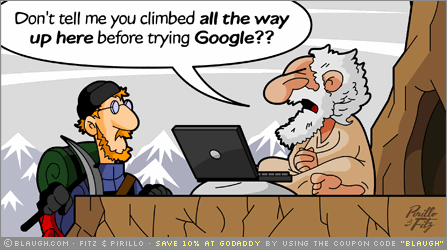 12/05/12
M. Al-Turany,  Panda Collaboration Meeting, Goa
28
Backup slides
12/05/12
M. Al-Turany,  Panda Collaboration Meeting, Goa
29
Broker
Architecture of most messaging systems is distinctive by the messaging server ("broker") in the middle. 
Every application is connected to the central broker. 
No application is speaking directly to the other application. All the communication is passed through the broker.
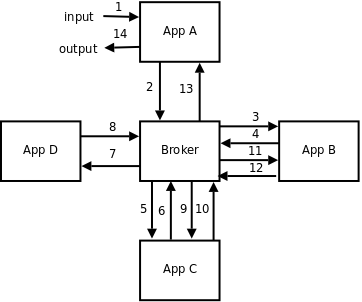 12/05/12
M. Al-Turany,  Panda Collaboration Meeting, Goa
30
Advantages
Applications don't have to have any idea about location of other applications. The only address they need is the network address of the broker. 
Message sender and message receiver lifetimes don't have to overlap. Sender application can push messages to the broker and terminate. The messages will be available for the receiver application any time later.
Broker model is to some extent resistant to the application failure. So, if the application is buggy and prone to failure, the messages that are already in the broker will be retained even if the application fails.
12/05/12
M. Al-Turany,  Panda Collaboration Meeting, Goa
31
Drawbacks
It requires excessive amount of network communication. 

The fact that all the messages have to be passed through the broker can result in broker turning out to be the bottleneck of the whole system.
12/05/12
M. Al-Turany,  Panda Collaboration Meeting, Goa
32
Broker pattern
pipelined fashion
service-oriented architectures (SOA)
12/05/12
M. Al-Turany,  Panda Collaboration Meeting, Goa
33
Examples of  No Broker model in ZeroMQ
No Broker
Broker as a Directory Service
12/05/12
M. Al-Turany,  Panda Collaboration Meeting, Goa
34
More Models
Distributed directory service
Distributed broker
12/05/12
M. Al-Turany,  Panda Collaboration Meeting, Goa
35
PUB/SUB (publish/subscribe)
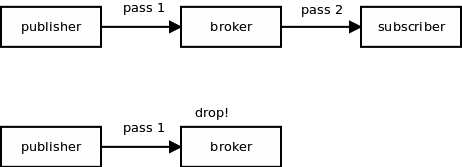 In most broker-based systems consumers subscribe for messages with the broker, however, there's no way for broker to subscribe for messages with the publisher. So, even if there is no consumer interested in the message it is still passed from the publisher to the broker, just to be dropped there
12/05/12
M. Al-Turany,  Panda Collaboration Meeting, Goa
36
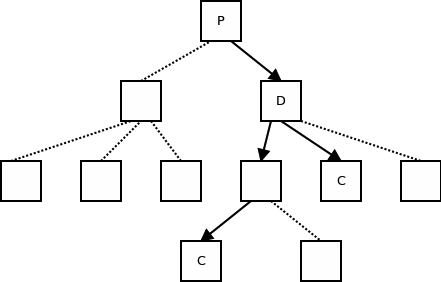 Messages should  travel only through those lattices in the message distribution tree that lead to consumers interested in the message
12/05/12
M. Al-Turany,  Panda Collaboration Meeting, Goa
37
Subscription Forwarding
XPUB is similar to a PUB socket, except that you can receive messages from it. The messages you receive are the subscriptions traveling upstream. 
XSUB is similar to SUB except that you subscribe by sending a subscription message to it. 
Subscription messages are composed of a single byte, 0 for un-subscription and 1 for subscription
12/05/12
M. Al-Turany,  Panda Collaboration Meeting, Goa
38